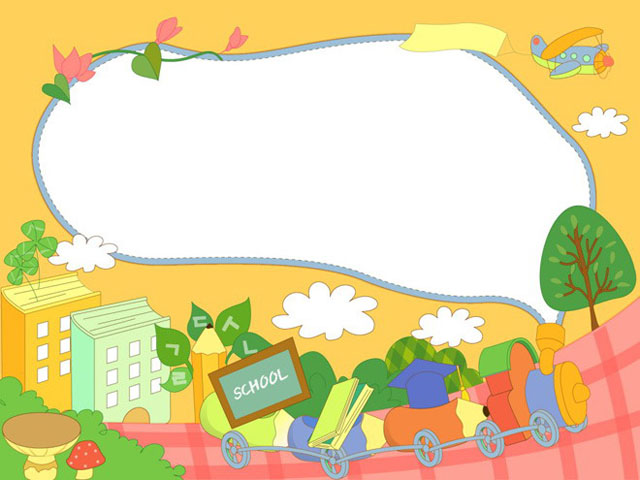 CHÀO MỪNG CÁC CON
ĐẾN VỚI NĂM HỌC MỚI
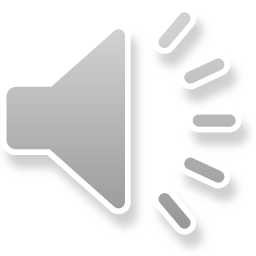 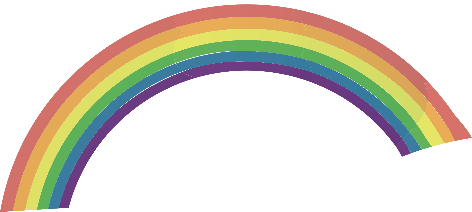 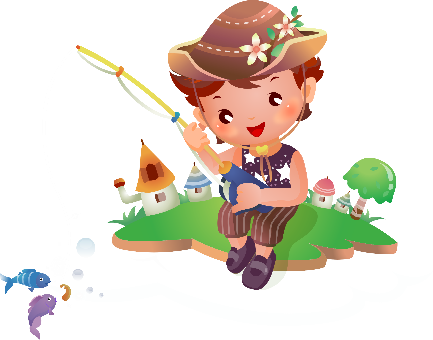 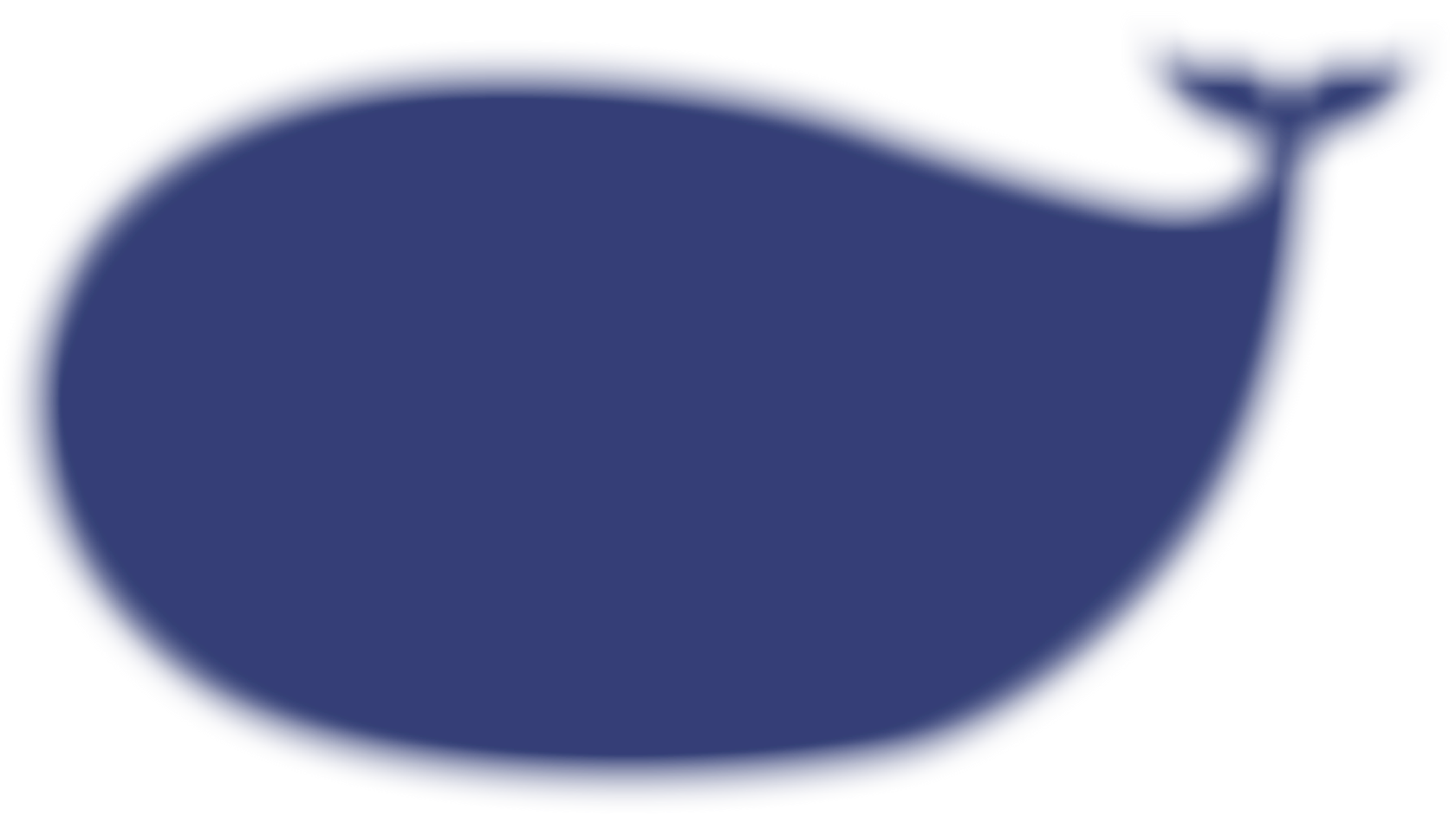 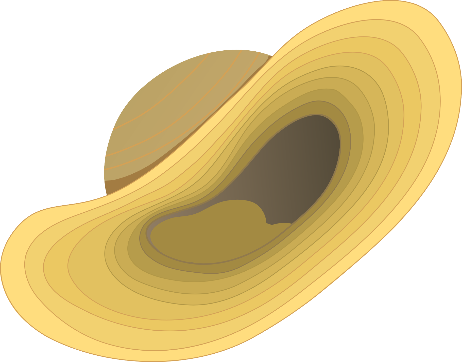 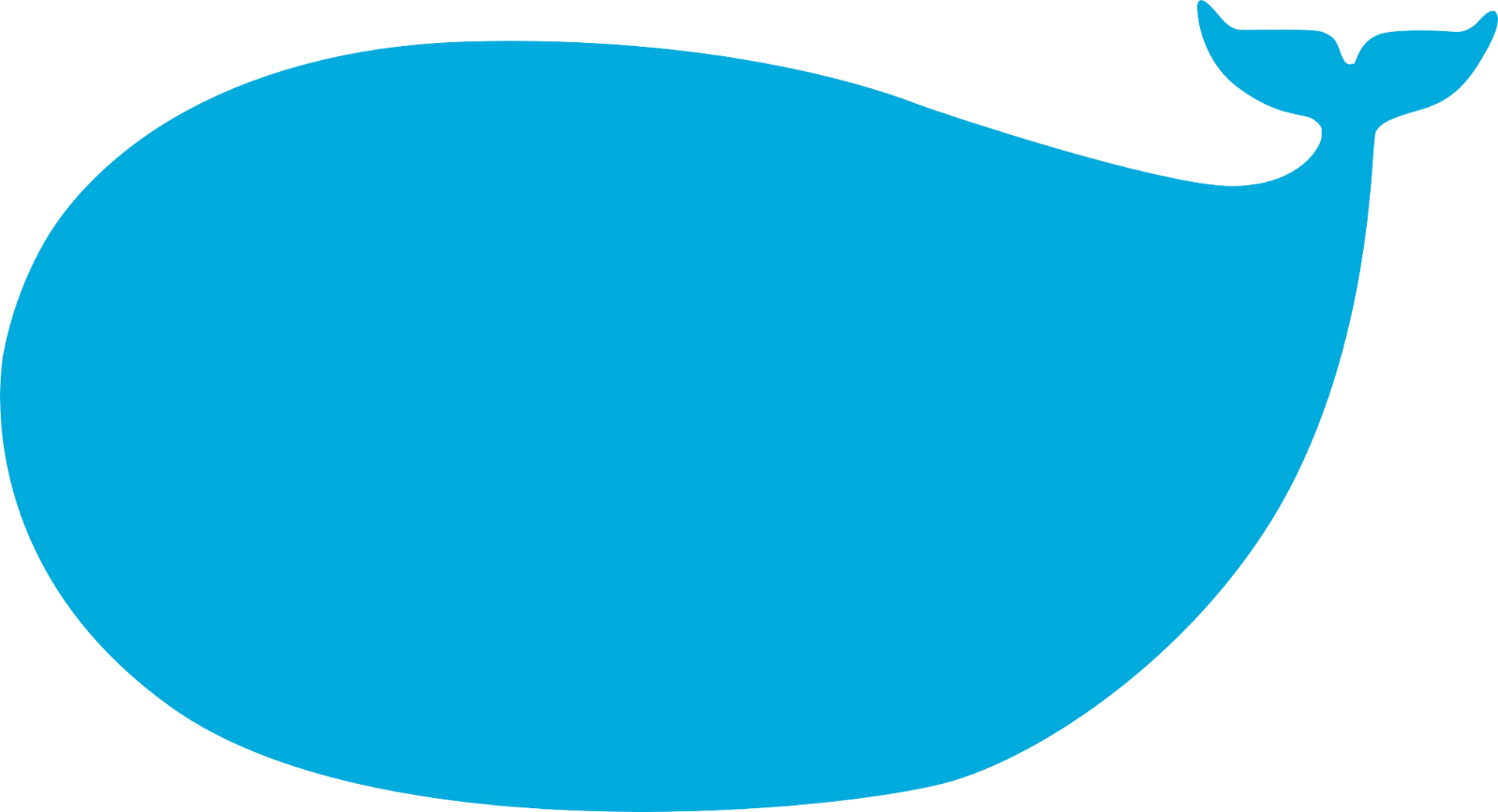 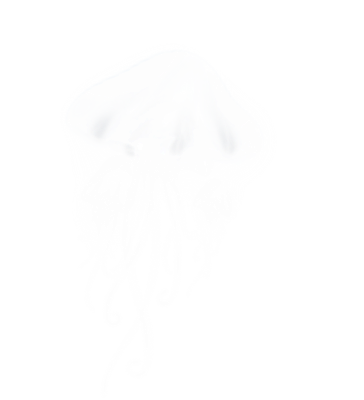 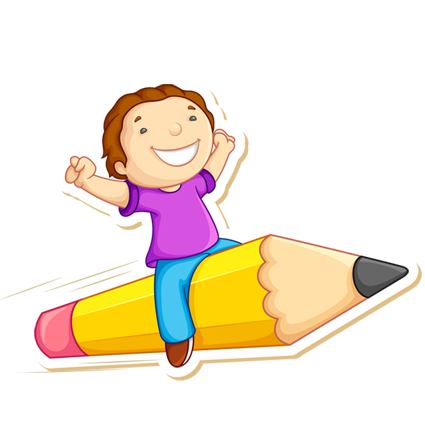 CHÀO CỜ
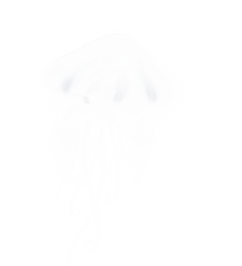 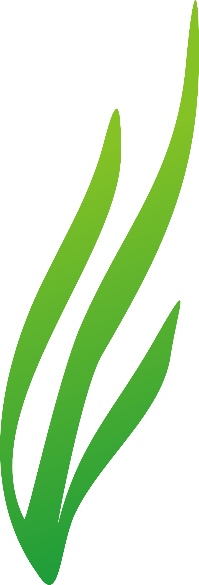 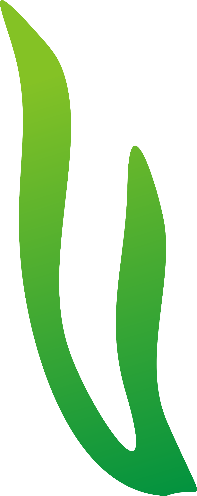 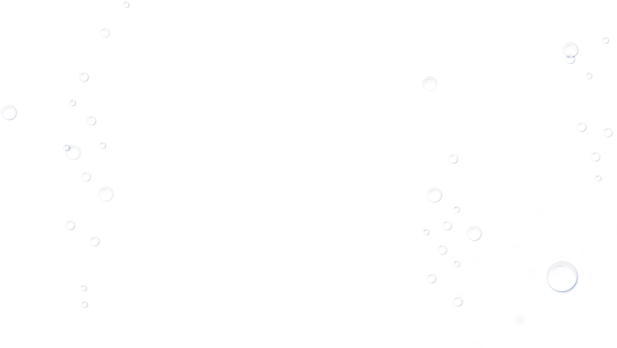 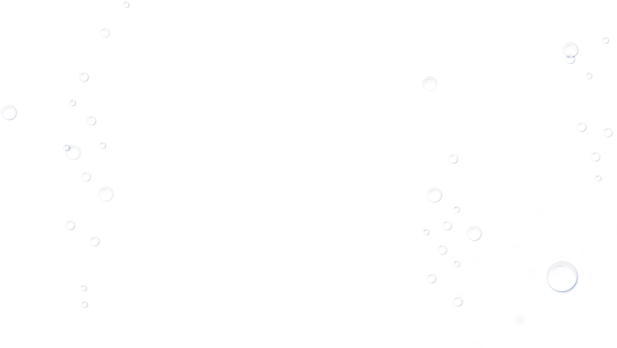 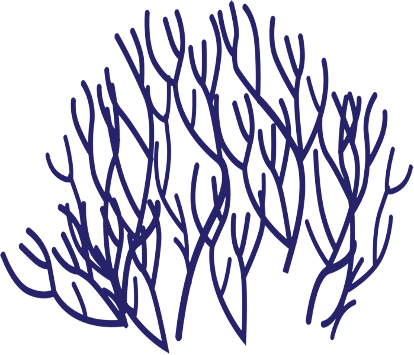 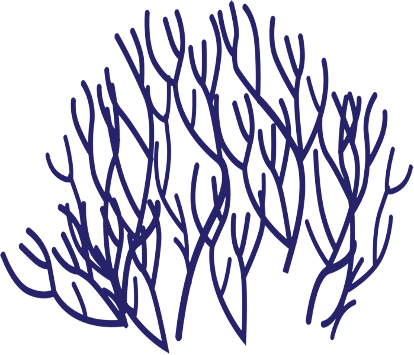 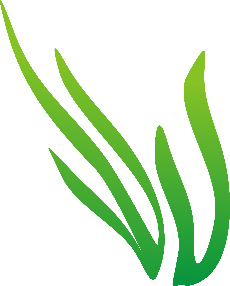 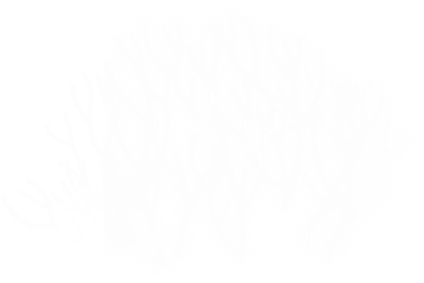 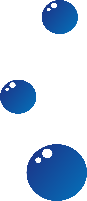 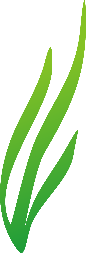 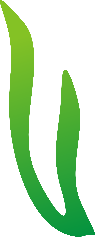 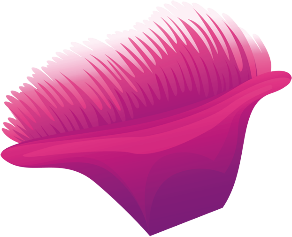 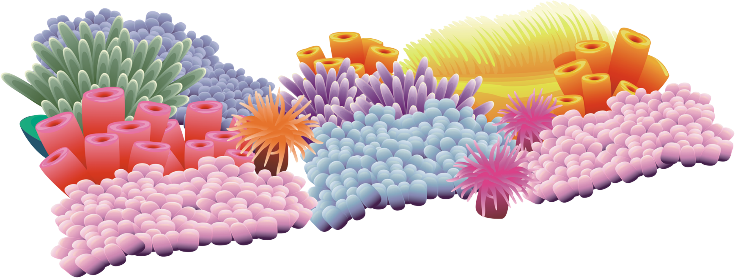 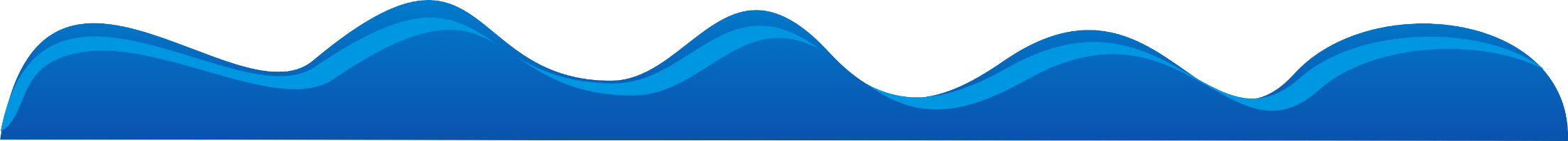 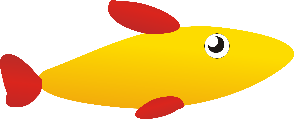 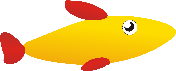 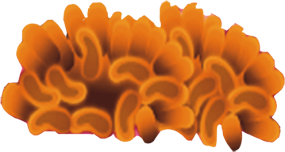 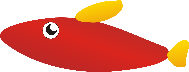 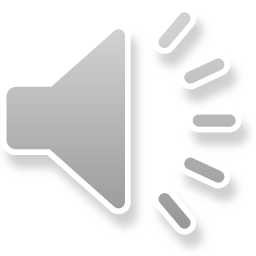 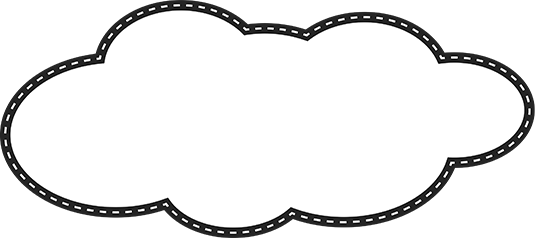 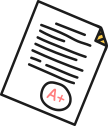 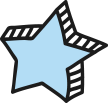 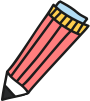 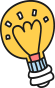 Cô là giáo viên chủ nhiệm và cũng là người bạn đồng hành của các con trong năm nay.
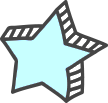 Cô chào các con,
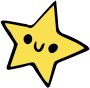 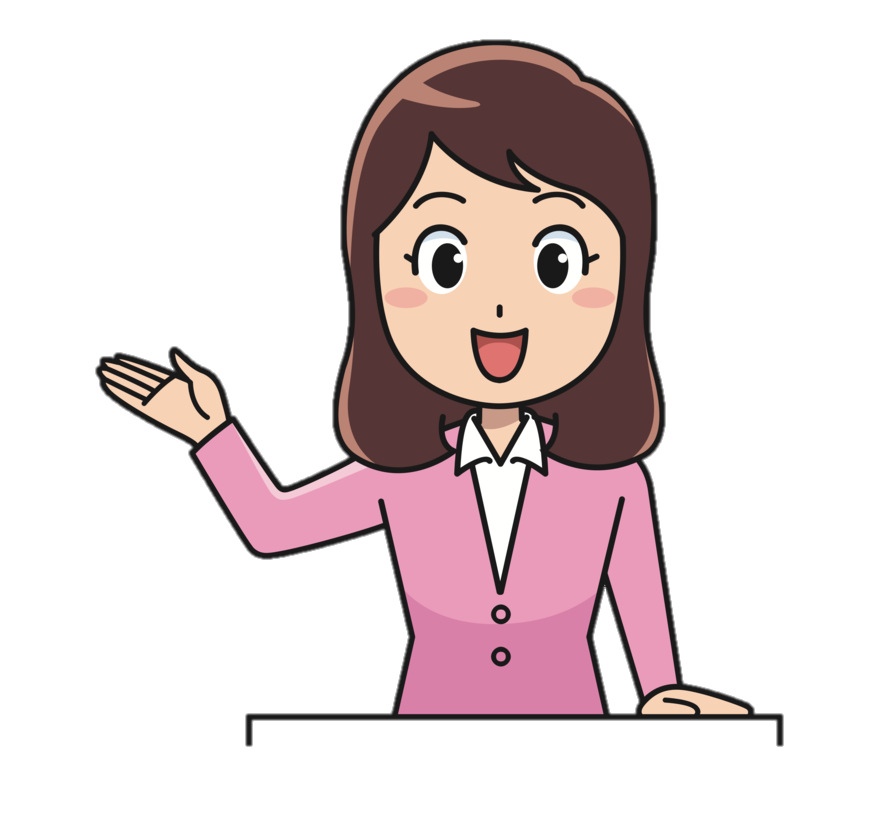 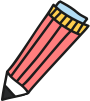 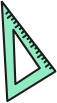 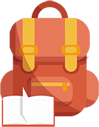 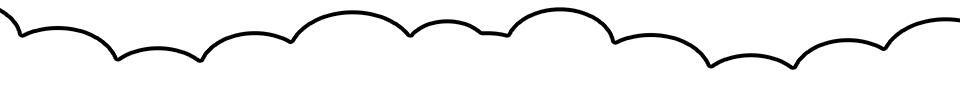 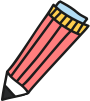 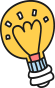 LỚP CHÚNG MÌNH CÓ
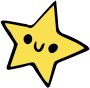 …thành viên
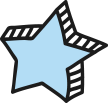 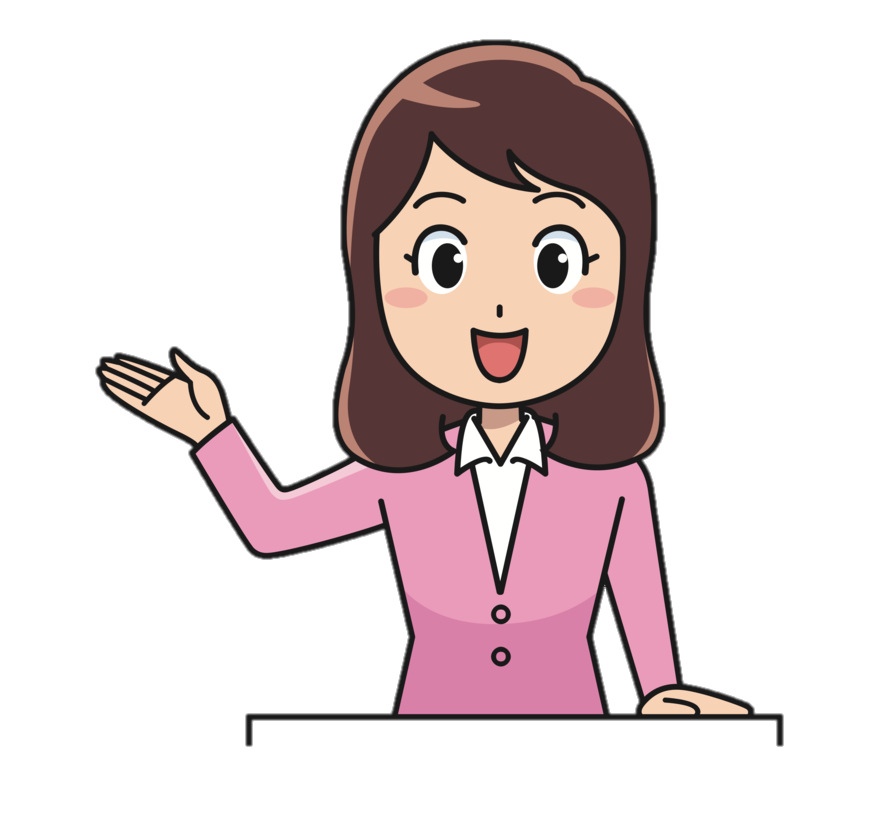 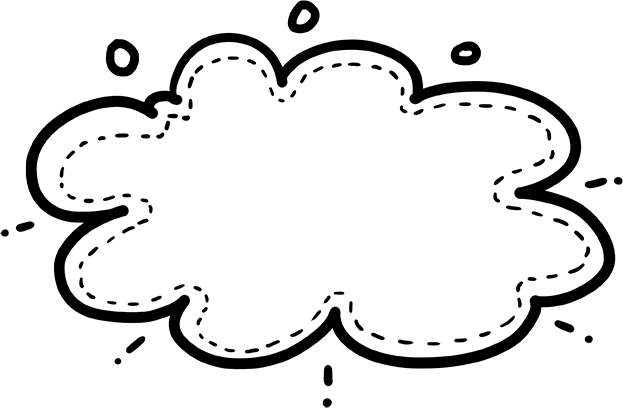 … 
bạn nam
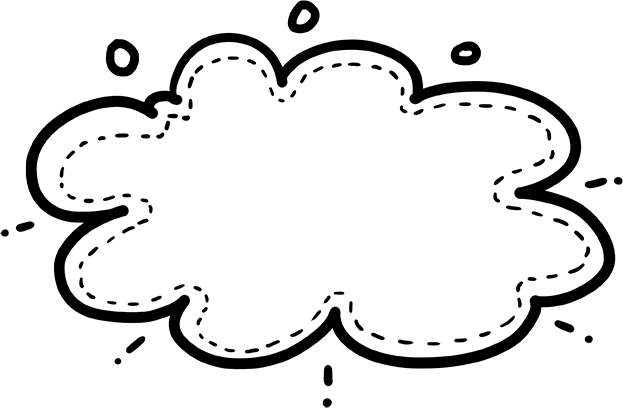 … 
bạn nữ
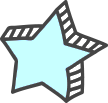 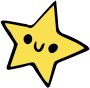 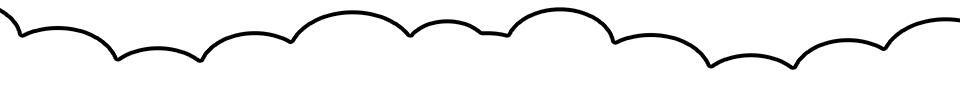 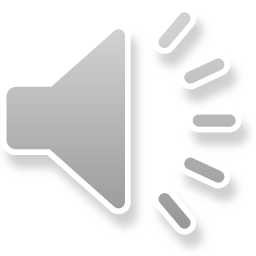 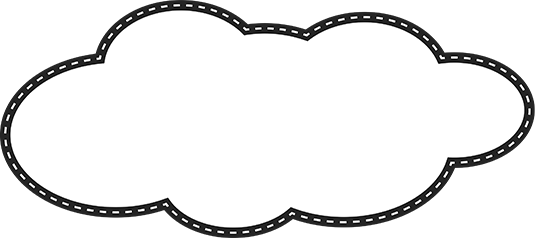 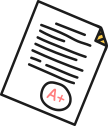 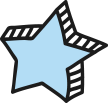 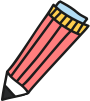 Để học trực tuyến 
hiệu quả, chúng ta cần làm gì nhỉ?
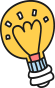 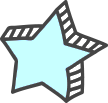 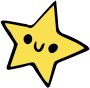 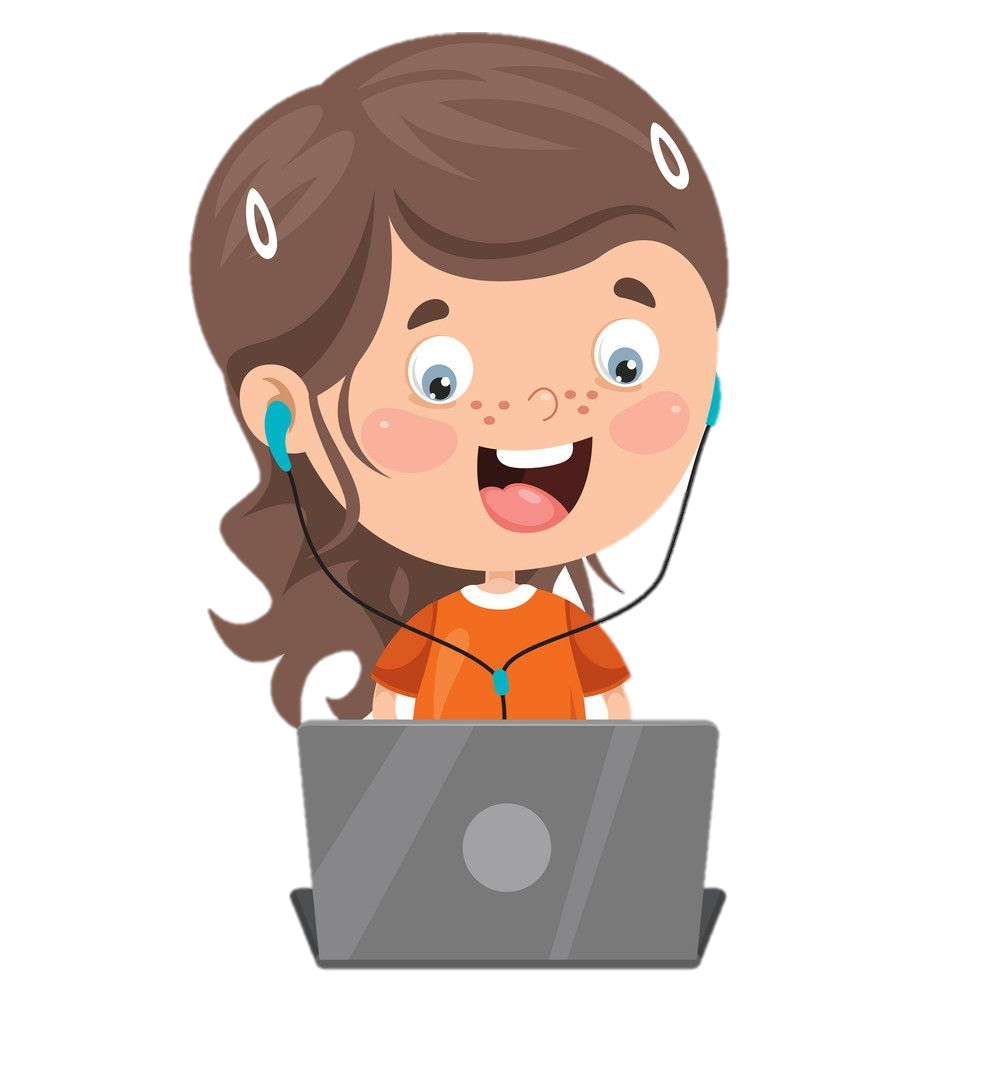 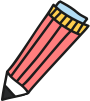 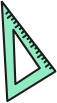 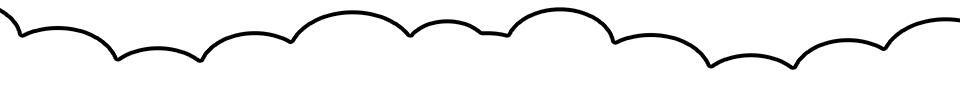 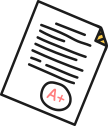 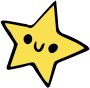 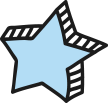 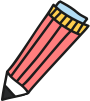 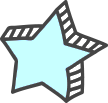 Trước giờ học
01.
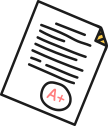 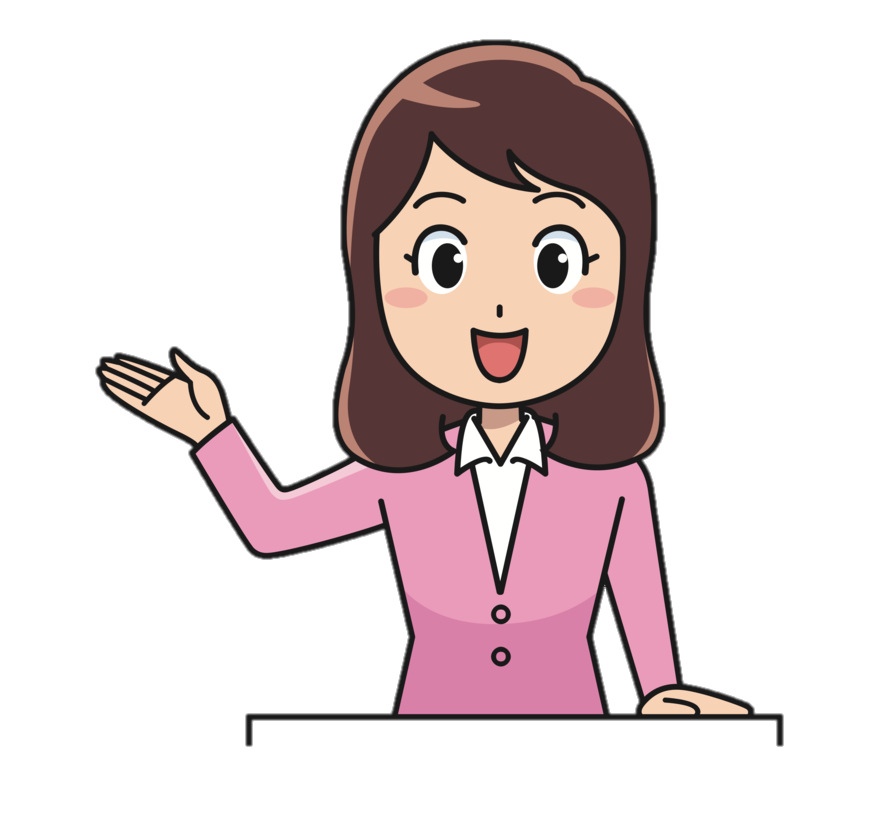 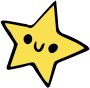 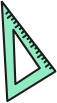 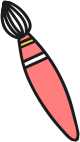 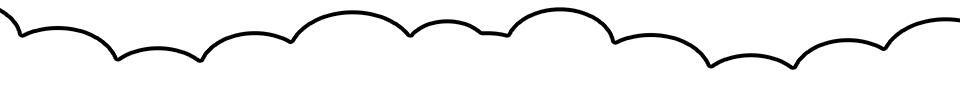 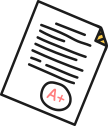 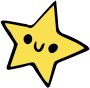 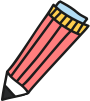 请替换文字内容，添加相关标题，修改文字内容，也可以直接复制你的内容到此。请替换文字内容，添加相关标题，修改文字内容，也可以直接复制你的内容到此。请替换文字内容，添加相关标题，修改文字内容，也可以直接复制你的内容到此。
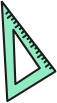 Chúng mình cần:
Xem thời khoá biểu
Chuẩn bị đồ dùng học tập
Chọn nơi yên tĩnh để học
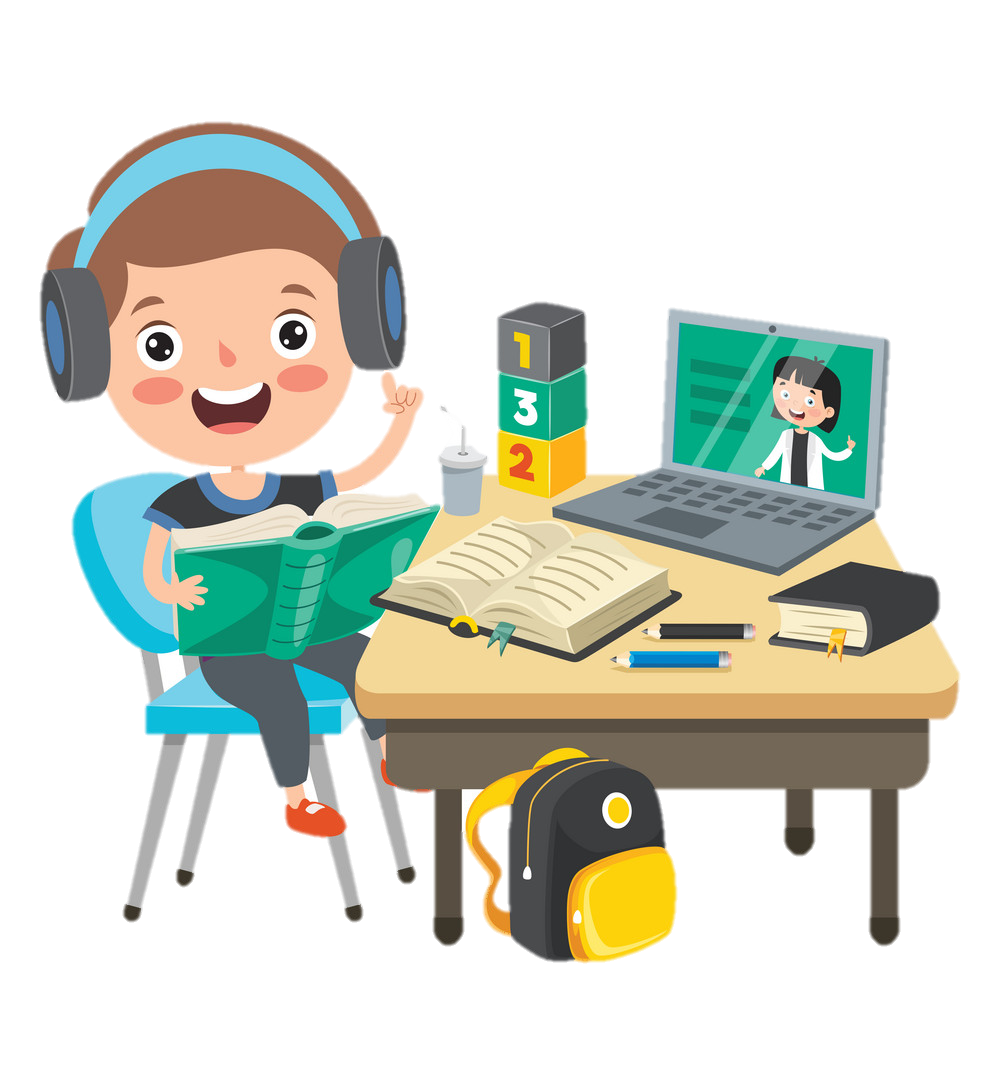 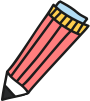 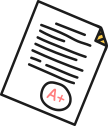 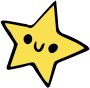 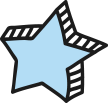 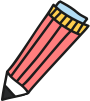 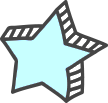 Trong giờ học
02.
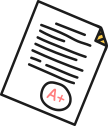 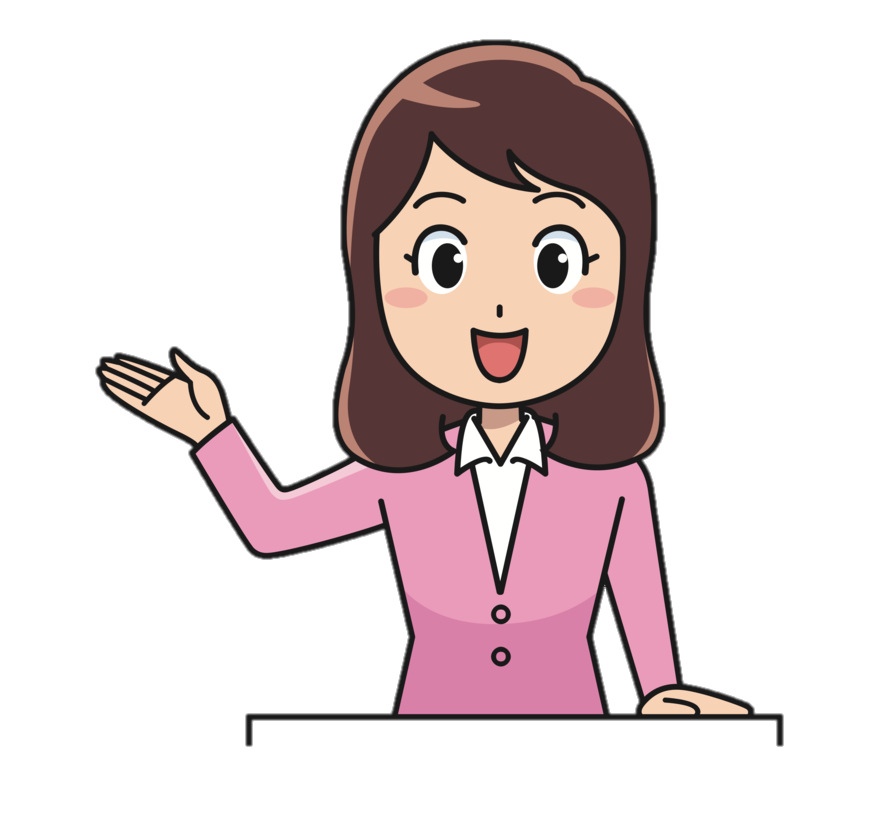 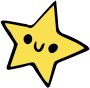 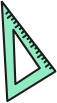 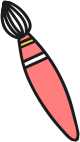 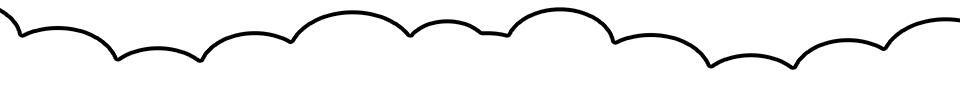 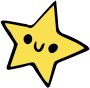 请替换文字内容，添加相关标题，修改文字内容，也可以直接复制你的内容到此。请替换文字内容，添加相关标题，修改文字内容，也可以直接复制你的内容到此。请替换文字内容，添加相关标题，修改文字内容，也可以直接复制你的内容到此。
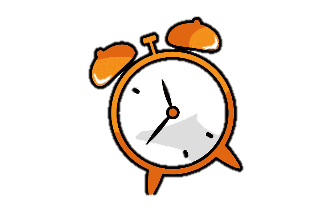 Vào học đúng giờ
Chỉ bật mic khi có ý kiến
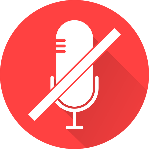 Luôn bật camera trong giờ học
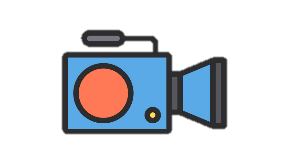 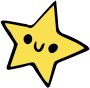 Tập trung lắng nghe bài giảng
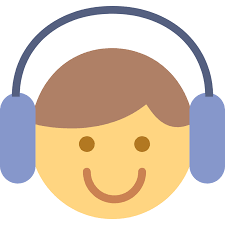 Không nói chuyện riêng trong khung chat
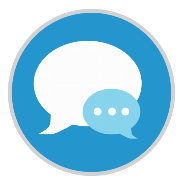 Tích cực tham gia học tập
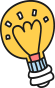 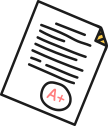 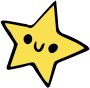 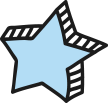 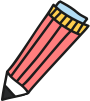 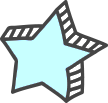 Sau giờ học
03.
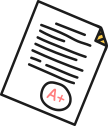 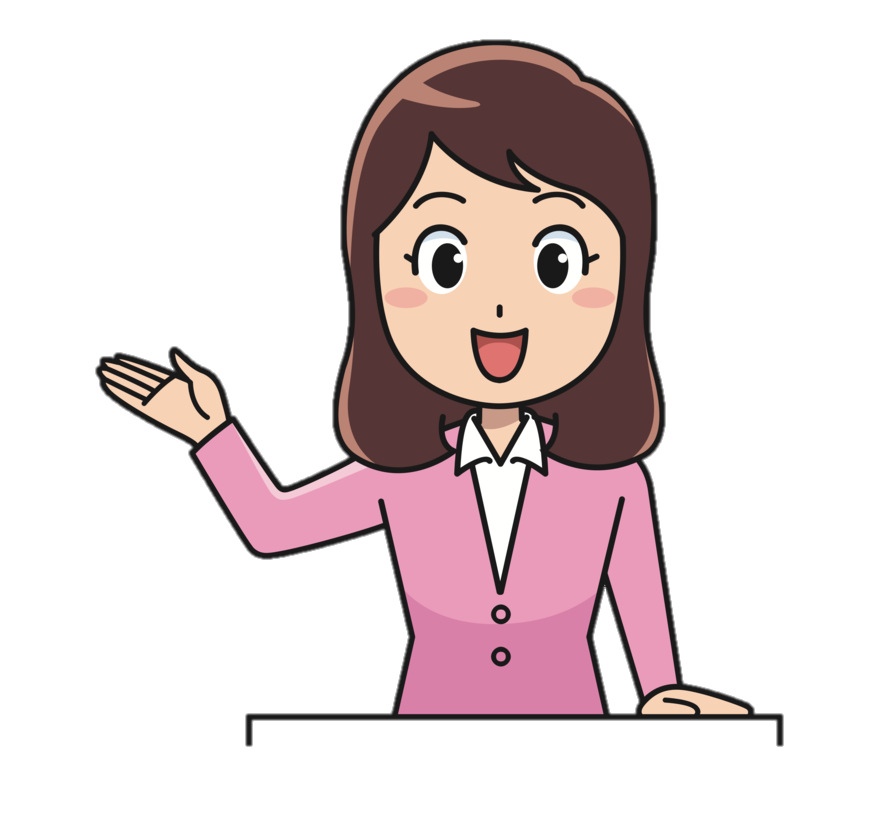 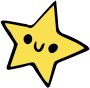 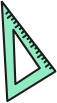 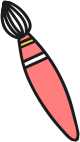 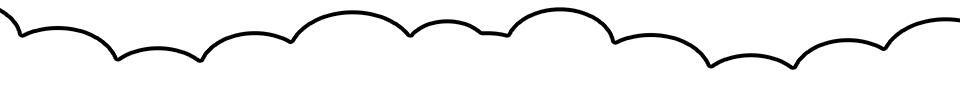 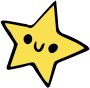 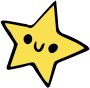 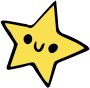 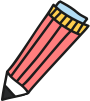 请替换文字内容，添加相关标题，修改文字内容，也可以直接复制你的内容到此。请替换文字内容，添加相关标题，修改文字内容，也可以直接复制你的内容到此。请替换文字内容，添加相关标题，修改文字内容，也可以直接复制你的内容到此。
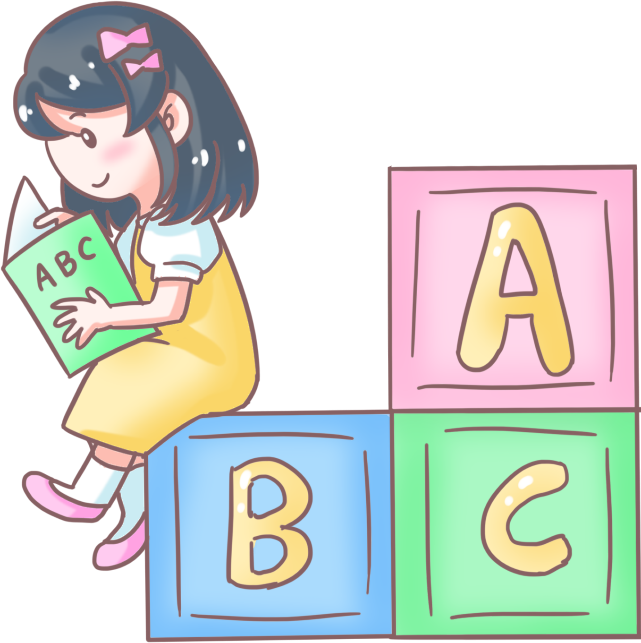 Chụp hình bài tập gửi cho cô qua zalo.
Hoàn thành bài tập cô giao
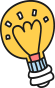 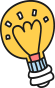 2. Em là ai?
1. Trường Tiểu học
3. Em yêu lao động
Chủ đề:
4. Em với cộng đồng
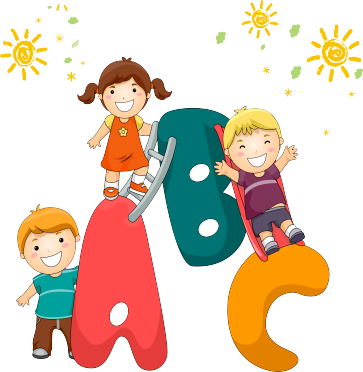 5. Nghề nghiệp trong cuộc sống
6. Quê hương em
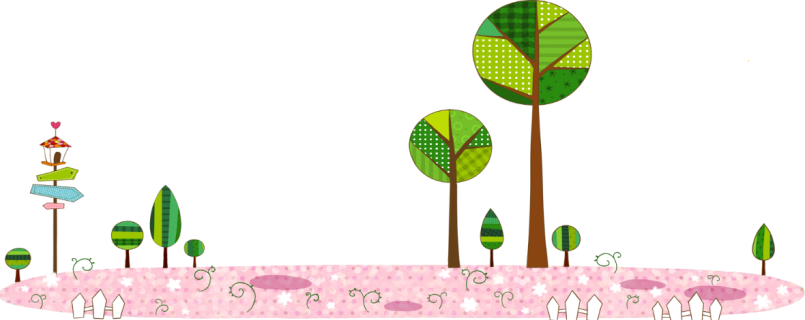 7. Gia đình em
8. Chia sẻ và hợp tác
9. An toàn trong cuộc sống
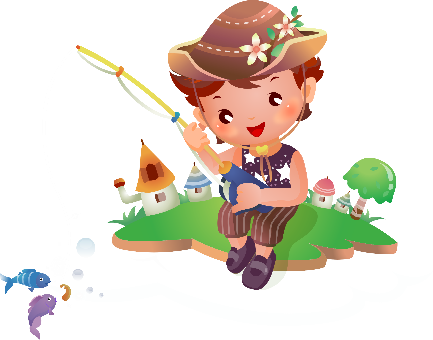 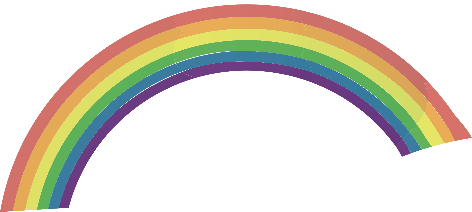 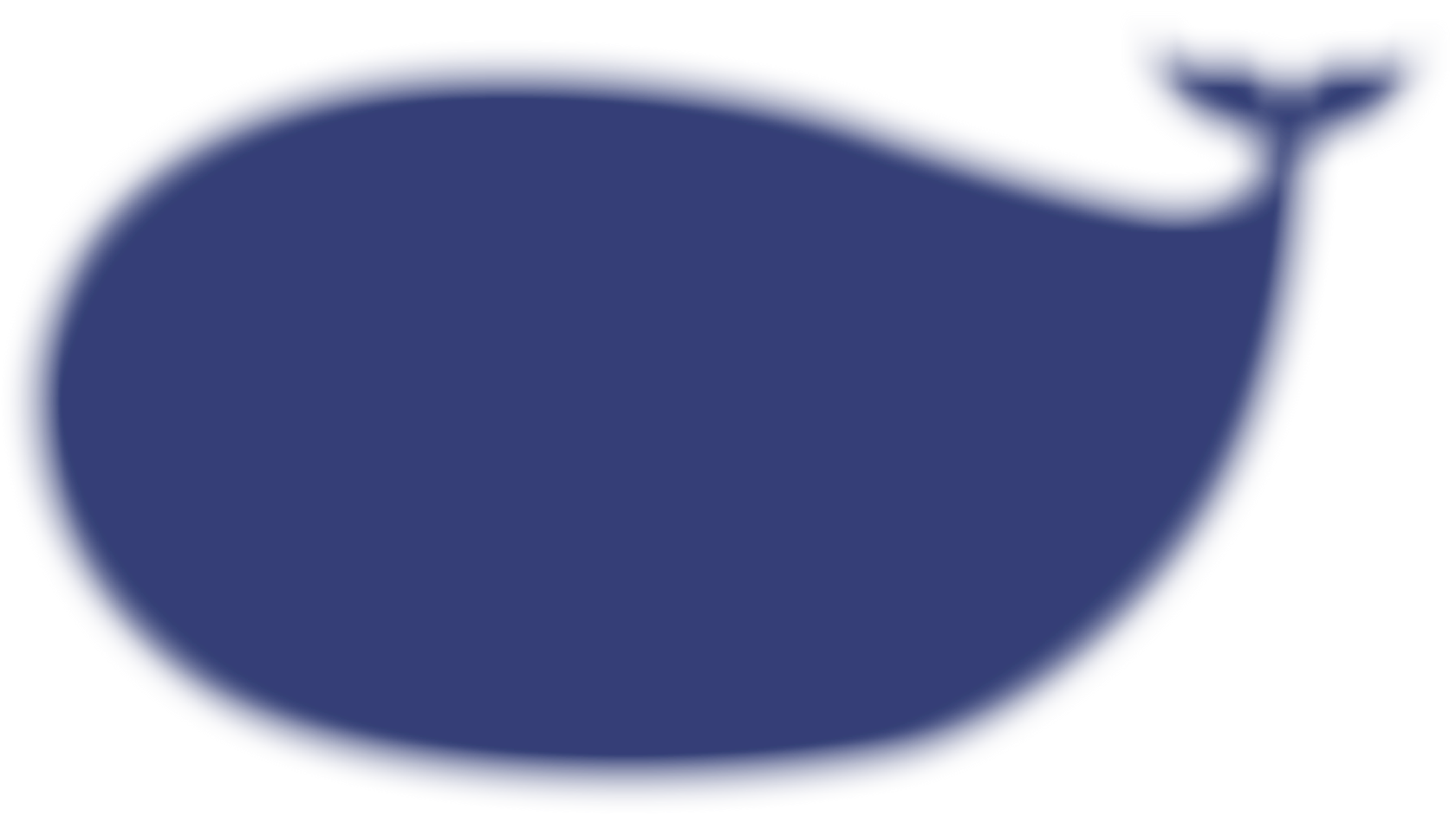 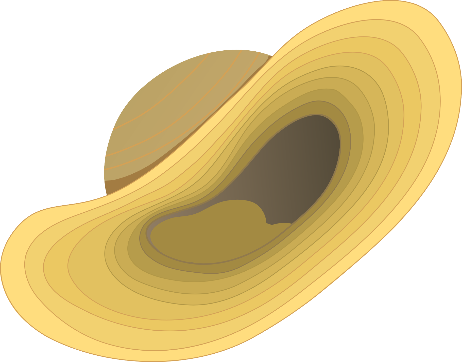 Bây giờ các con hãy chia sẻ cho các bạn biết cảm xúc của bản thân khi được tựu trường nhé:
+ Trong thời gian nghỉ hè em đã làm những gì?
+ Em có mong đến ngày tựu trường không? Vì sao?
+ Cảm xúc của em khi bước vào năm học mới thế nào?
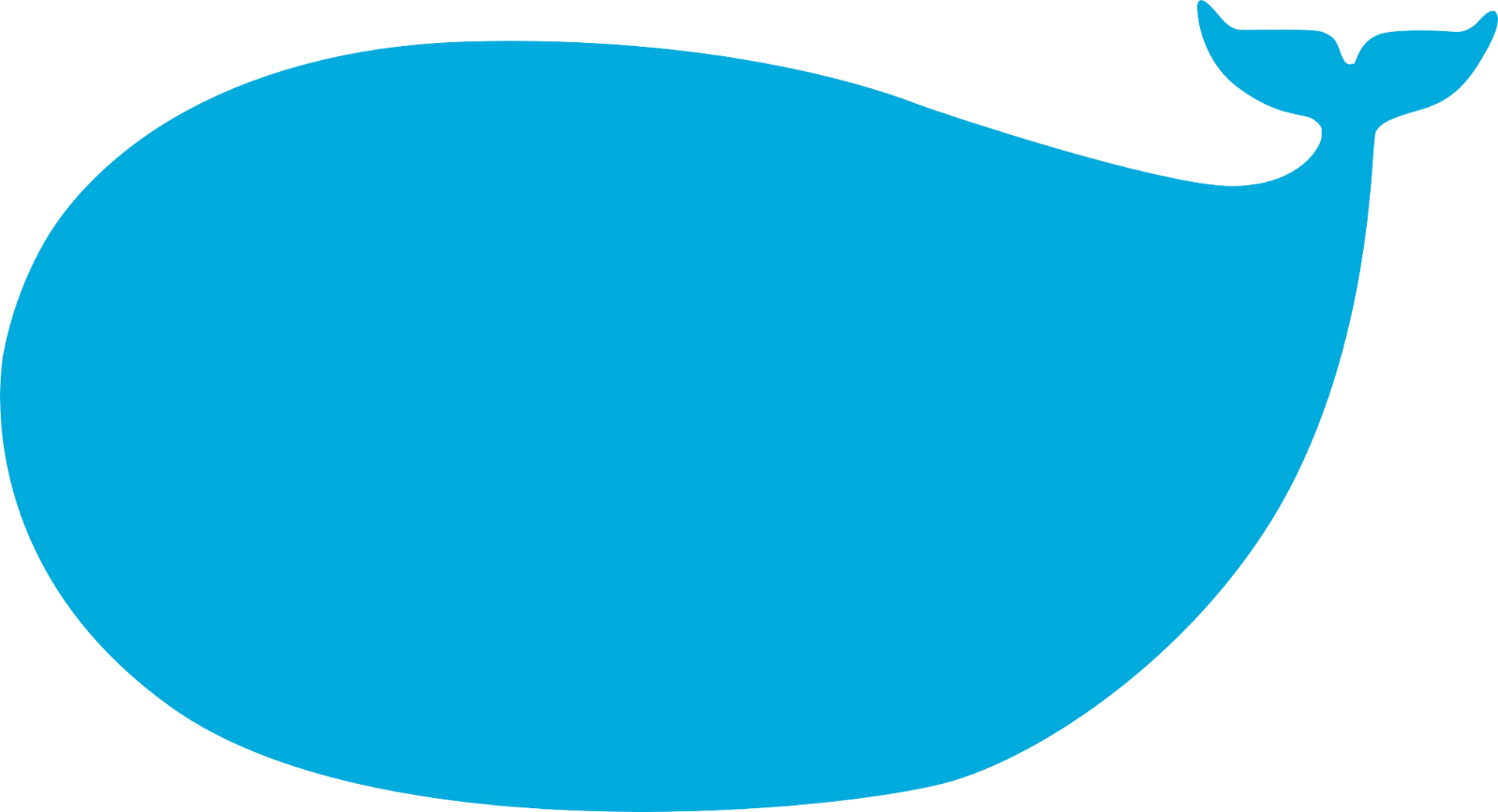 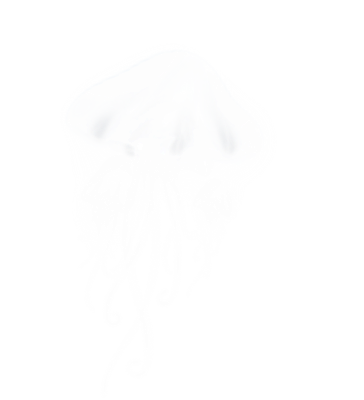 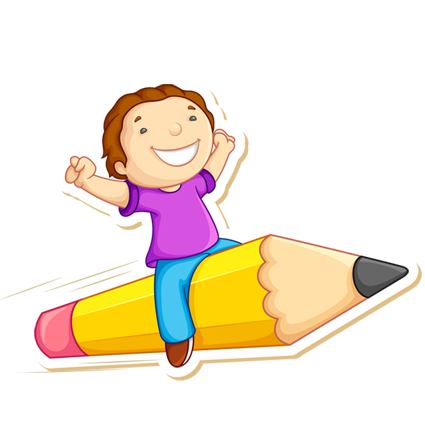 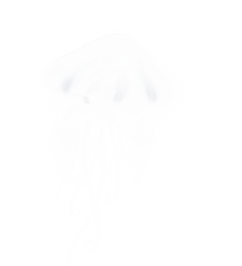 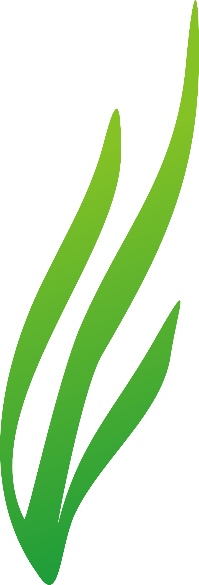 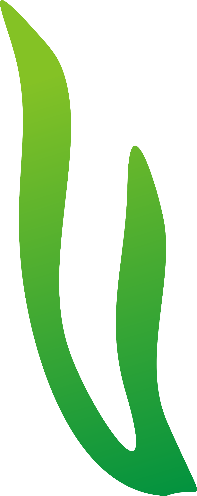 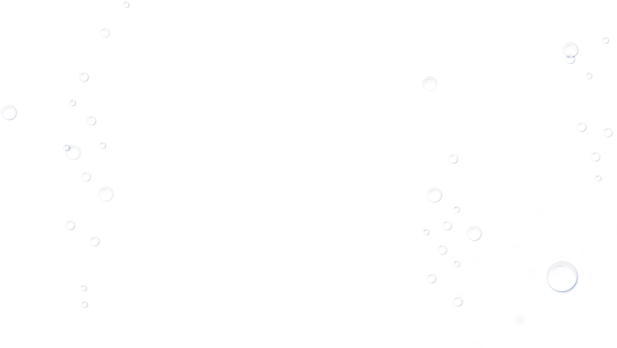 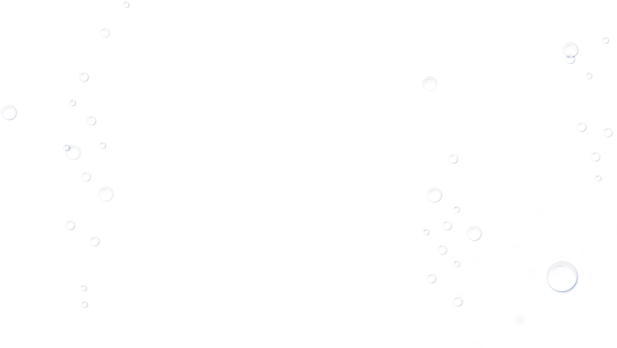 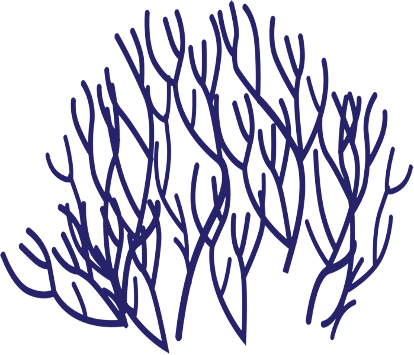 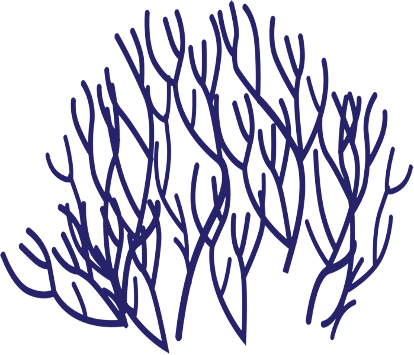 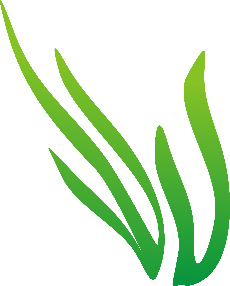 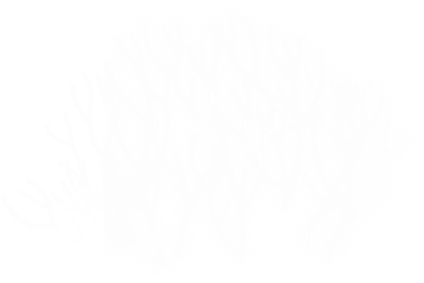 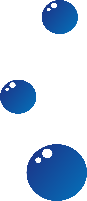 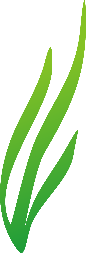 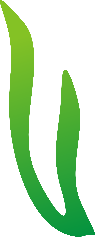 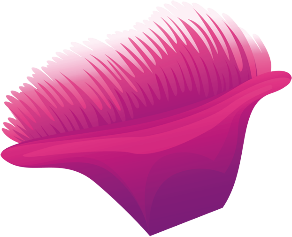 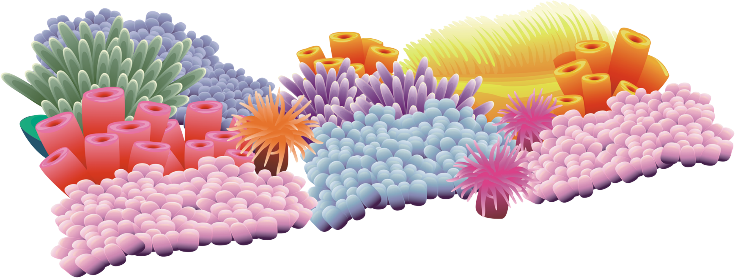 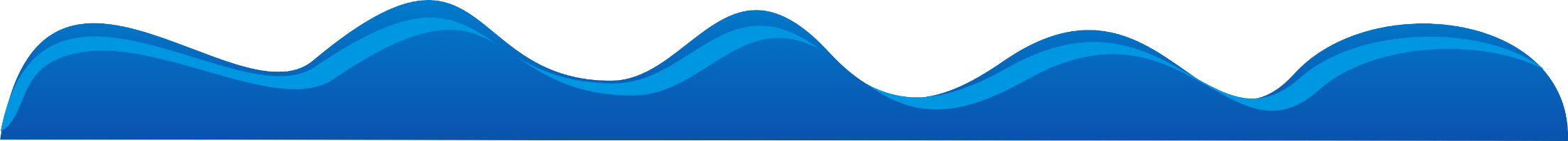 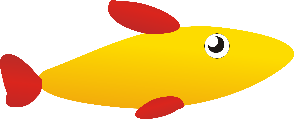 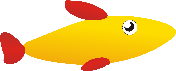 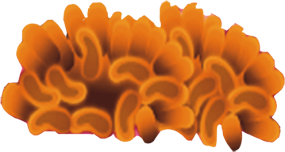 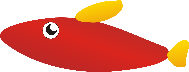 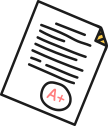 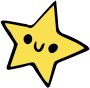 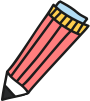 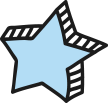 Những điều mới lạ đang chờ đón các con khám phá…
Cô chúc cả lớp mình luôn chăm chỉ và học tập tốt.
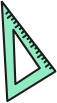 Hãy cố gắng lên các con nhé!
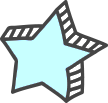 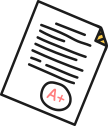 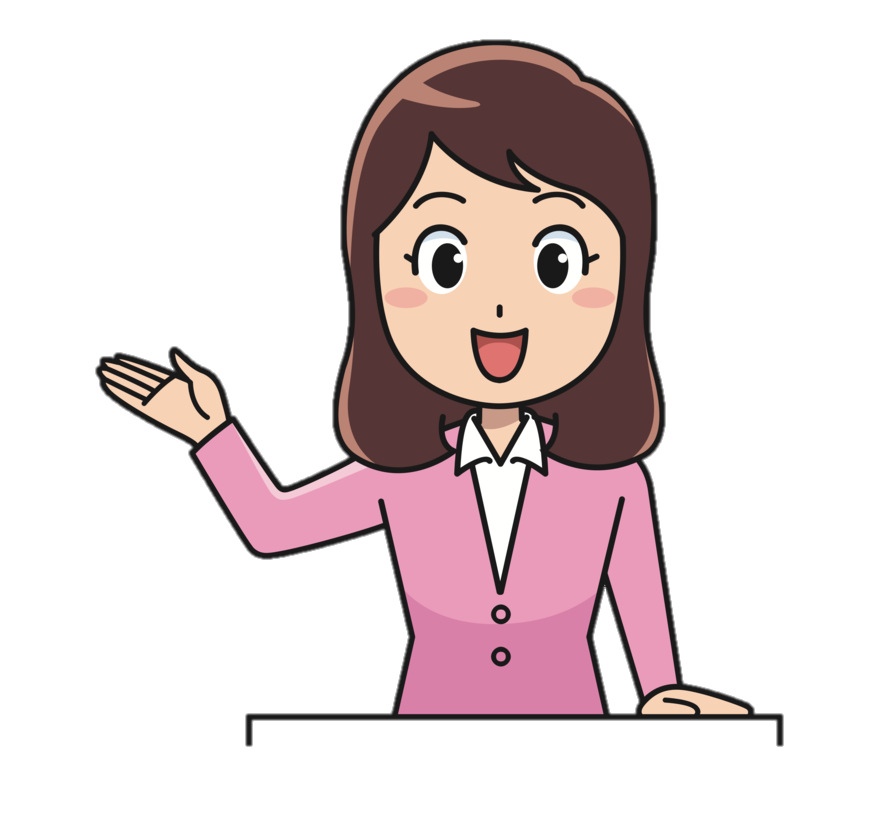 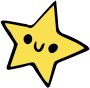 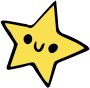 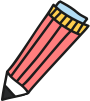 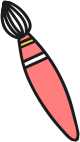 15
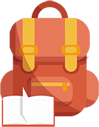 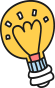